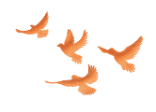 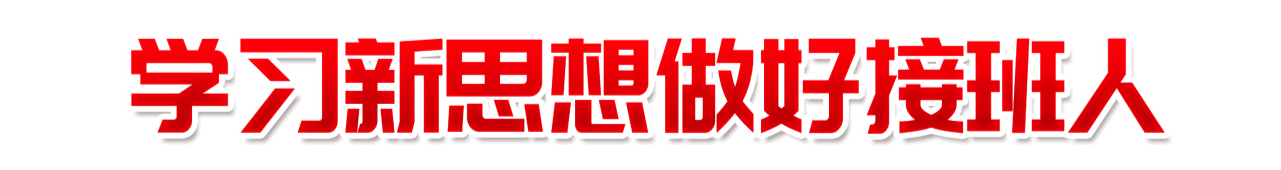 —共青团“学党史、强信念、跟党走”学习教育—
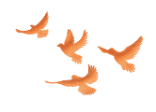 前言
共青团“学党史、强信念、跟党走”学习教育
PREFACE
习近平总书记指出，抓好青少年学习教育，让红色基因、革命薪火代代传承，并在全国两会等多个场合提出重要要求。这体现习近平总书记对青少年健康成长的重视关怀和殷切期望，对共青团开展党史学习教育提出明确任务。各级团组织、团干部和共青团员将切实把思想和行动统一到习近平总书记重要讲话精神上来，深入开展“学党史、强信念、跟党走”学习教育，带动广大青少年学好党史这门“必修课”，努力做到学史明理、学史增信、学史崇德、学史力行，更好成长为担当民族复兴大任的时代新人
https://www.ypppt.com/
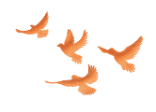 目录
1
把牢政治定位、领会战略意图
2
体悟精神实质、夯实信仰根基
3
落实根本任务、聚焦为党育人
4
把握规律特点、突出工作实效
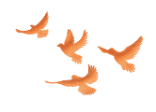 第一章
CHAPTER  ONE
共青团开展党史学习教育，
是彰显党的助手和后备军作用的重大责任，
“根”在把牢政治定位、领会战略意图
1
把牢政治定位、领会战略意图
坚定不移听党话、跟党走、让红色基因、革命薪火代代传承
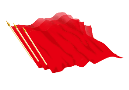 共青团开展党史学习教育
习近平总书记深刻指出
在全党开展党史学习教育，是牢记初心使命、推进中华民族伟大复兴历史伟业的必然要求，是坚定信仰信念、在新时代坚持和发展中国特色社会主义的必然要求，是推进党的自我革命、永葆党的生机活力的必然要求。这是从历史、现实、未来相贯通的逻辑，从伟大社会革命和伟大自我革命相统一的维度，深刻揭示党史学习教育对于全党的重大意义和重要价值
是党缔造和领导的青年政治组织，“党有号召，团有行动”是百年一贯的优良传统，“党旗所指就是团旗所向”是一切工作的逻辑起点
团
共
青
对照党的部署要求开展全团性集中学习教育，历来是共青团加强自身建设的重要方法，这次党史学习教育节点更加特殊、意义尤其重大
1
把牢政治定位、领会战略意图
坚定不移听党话、跟党走、让红色基因、革命薪火代代传承
1.思想上认识到位
2. 行动上闻令而动
深刻领会习近平总书记重要讲话所蕴含的战略思维和忧患意识，准确理解和把握党中央在建党百年重大时刻集中开展党史学习教育的深远考量，对我国发展进入新阶段的“国之大者”做到心中有数
积极响应习近平总书记号召和党中央部署，各级团组织紧紧跟上、迅速落实，各级团干部听指挥、带头学，广大共青团员对标看齐、对号入座，全团上下不待扬鞭自奋蹄、积极主动走在前
3. 方法上观照自身
4. 成效上突出责任
从共青团与党同心、跟党奋斗的光荣历史中得到启示，更加深刻地理解党和团的特殊政治关系，更加自觉地思考新时代共青团应该有什么样的精气神，更好带领团员青年奋力投身全面建设社会主义现代化国家新征程
党史学习教育既是共青团的一项重大政治任务，更是一次宝贵政治训练。从切实当好党的忠实助手和忠诚后备军的职责出发，通过学习党史提高政治判断力、政治领悟力、政治执行力，做到学党史、悟思想、办实事、开新局，切实增强“四个意识”、坚定“四个自信”、做到“两个维护”
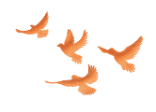 第二章
CHAPTER  TWO
共青团开展党史学习教育，
是加强思想建设的重要内容，
“贵”在体悟精神实质、夯实信仰根基
2
体悟精神实质、夯实信仰根基
坚定不移听党话、跟党走、让红色基因、革命薪火代代传承
习近平总书记的重要讲话
以马克思主义政治家的深邃视野和宏大格局，雄辩地向我们昭示，党史不仅是我们党走过的苦难辉煌，更是我们这个百年大党初心使命的集中体现、思想理论的实践载体、规律经验的系统集成、精神谱系的真实写照，是指引我们党永葆生机活力、带领人民从胜利走向胜利、实现中华民族千秋伟业的动力源泉。共青团是广大青年在实践中学习中国特色社会主义和共产主义的学校，是我们党唯一用“共产主义”予以命名的青年政治组织，在政治信仰、精神品格、血脉基因上与党是完全一致的。党史作为记录马克思主义中国化演进历程、展现党的性质宗旨、赓续共产党人精神血脉的主要载体，自然也就是共青团强化思想建设、坚持思想立团最权威最生动的教材
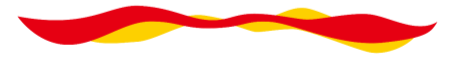 2
体悟精神实质、夯实信仰根基
坚定不移听党话、跟党走、让红色基因、革命薪火代代传承
1
从党史中接受政治淬炼
2
从党史中汲取精神力量
纵观党史中的许多重大事件、重要会议、重要人物，处处可见团的青春印记，可以说，共青团与党同心、跟党奋斗的历史，就是践行党的初心使命、为党团结凝聚青年的历史，是党史“青年篇”的主要部分。学习党史，可以更加深切地领会一个道理，“什么时候团坚定不移跟党走，团的事业就能够欣欣向荣；反之，团的事业就会遭到挫折”，从而更加自觉地做到“两个维护”、对党绝对忠诚
全面了解一代代共产党人追求共产主义理想的火热实践，深入体认我们党在伟大斗争中形成的光荣传统、优良作风和革命精神，更加坚定地追求思想上的先进、灵魂上的纯洁、精神上的强健。既知其然，对党史的发展脉络、重要历程了然于胸；还知其所以然，由点及面、由远及近、由表及里地把握蕴藏其中的思想伟力与精神张力；更知其所以必然，不断增强对党的信心、对中国特色社会主义的信念
2
体悟精神实质、夯实信仰根基
坚定不移听党话、跟党走、让红色基因、革命薪火代代传承
3
从党史中领悟先进思想
4
从党史中坚定改革自觉
深化对中国化马克思主义既一脉相承又与时俱进的理论品质的认识，更加清晰地认识到新时代党的创新理论所具有的深厚历史根基和鲜明时代品格，不断增进理论认同、实践认同、情感认同，做习近平新时代中国特色社会主义思想的坚定信仰者和忠实实践者
把握共青团改革进入“深水区”的大背景，认清团的各项工作和建设正处于中流击水、不进则退的新态势，在向党学习、向党中央看齐中全面深化改革攻坚、推动事业发展，实现保持和增强政治性、先进性、群众性的改革目标
[Speaker Notes: https://www.ypppt.com/]
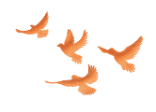 第三章
CHAPTER  THREE
共青团开展党史学习教育，
是提高团员思想政治素质、深化青少年思想政治引领的重大契机，“要”在落实根本任务、聚焦为党育人
3
落实根本任务、聚焦为党育人
坚定不移听党话、跟党走、让红色基因、革命薪火代代传承
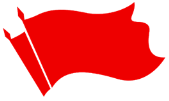 习近平总书记着眼党的事业薪火相传、红色江山永不变色
对全社会特别是广大青少年加强党史学习、矢志跟党奋斗提出殷切期望。这与党的十八大以来习近平总书记对团员队伍先进性建设和青少年理想信念教育的重要要求一脉相承，为全团进一步明确“培养什么人”、“怎样培养人”等战略性问题提供了根本遵循
培养青少年对英雄的崇拜、对国家的热爱，用先进和光荣进行教育是一个基本方法。我们党的百年光辉历史是中国近代以来最为可歌可泣的篇章，对广大团员和青少年具有强大吸引力、感召力，是团员政治教育的核心课程，是涵育青少年政治认同的最好教科书
必须抓住党史学习教育这一重大契机，立足新时代团的职责使命，履行好为党育人、贡献大局的主责主业
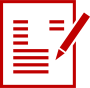 3
落实根本任务、聚焦为党育人
坚定不移听党话、跟党走、让红色基因、革命薪火代代传承
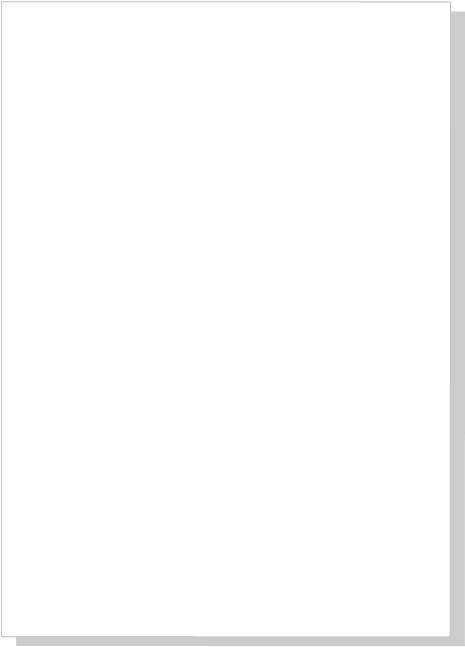 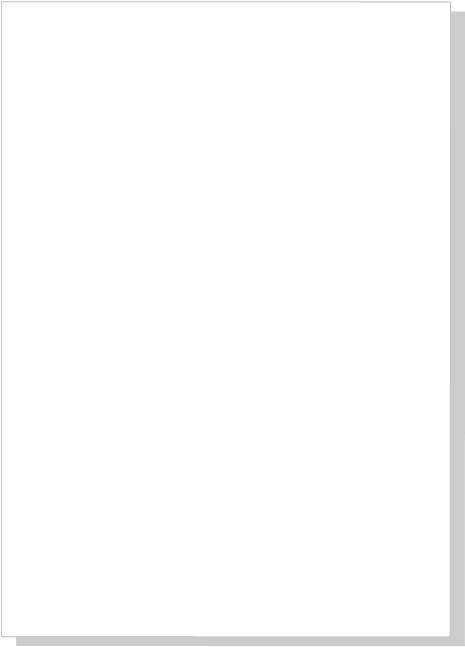 2. 把历史逻辑讲明白
1. 把党史故事讲生动
引导广大团员和青少年全面了解历史，深刻认识党的领导是历史的选择、人民的选择，深刻认识红色政权来之不易、新中国来之不易、中国特色社会主义来之不易，深刻认识我们党绘就的宏伟蓝图、国家的发展大局是个人建功立业的最好机遇，与祖国共奋进、与时代齐发展是年轻人实现个人价值的最好舞台
用好丰富的党史素材，讲好党的故事、革命的故事、英雄的故事，帮助团员和青少年感受到党的百年历史是筚路蓝缕的创业史，是改天换地的奋斗史，帮助他们厚植爱党、爱国、爱社会主义的情感，更加心向党、热爱党
3
落实根本任务、聚焦为党育人
坚定不移听党话、跟党走、让红色基因、革命薪火代代传承
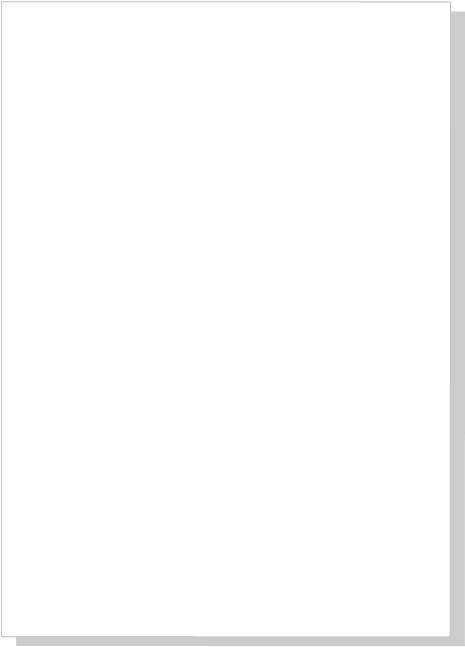 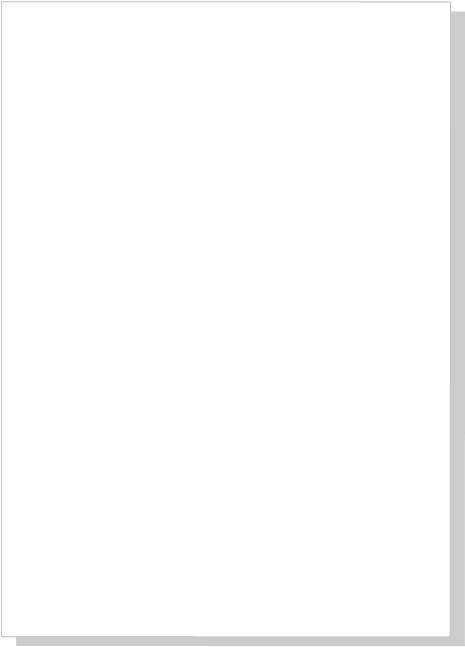 4. 把政治追求讲鲜明
3. 把制度自信讲透彻
面向团员开展集中教育，标准上比一般青少年更高，说到底是为引导团员强化政治意识、党的意识，充分认识到跟党走是追求共产主义远大理想的必由之路，是实现自己政治抱负的必然选择，做到忠诚而坚定、深信而笃行。通过学习党史让更多团员萌生和坚定“做一名共产党员”的愿望，更加自觉地向党组织靠拢实现从学党史到强信念再到跟党走的逻辑递进，源源不断地为党输送新鲜血液
这一代团员和青少年成长于我国经济实力、科技实力、综合国力迅速提升期，生活在经济社会快速发展的丰裕年代，是真正平视世界的一代人。特别是刚刚经受抗疫斗争实践洗礼，见证脱贫攻坚战伟大胜利，体验全面建成小康社会百年圆梦，探究“中国之治”与“西方之乱”根源的兴趣正浓。当此时机，引导他们从党史中寻找答案、坚定自信，定能收到入脑入心、事半功倍的效果
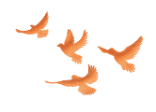 第四章
CHAPTER  FOUR
共青团开展党史学习教育，
是长期一贯的重要任务，
“重”在把握规律特点、突出工作实效
4
把握规律特点、突出工作实效
坚定不移听党话、跟党走、让红色基因、革命薪火代代传承
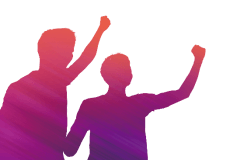 “重”在把握规律特点、突出工作实效
为深入贯彻落实习近平总书记重要讲话精神和党中央部署，切实抓好青少年党史学习教育，共青团在认真落实各级机关党史学习教育的同时，在全团广泛开展“学党史、强信念、跟党走”学习教育，以300多万个基层团支部为依托，组织化动员7000多万名共青团员参与，带领350多万个少先队中队开展适合少年儿童特点的党史学习活动，并带动各级青联、学联学生会组织、团属青年社团广泛发动所联系青少年学习党史
这项工作，既是全团开展党史学习教育的重要载体，也是共青团庆祝建党100周年的重要安排，是全面落实新时代共青团工作布局的重大行动
4
把握规律特点、突出工作实效
坚定不移听党话、跟党走、让红色基因、革命薪火代代传承
1. 以自我提高贯穿全过程
适应青少年学习规律，善于运用体验式、沉浸式、研讨式学习，积极探索行之有效的学习成果检验手段，着力激发团员和青少年学党史的内生动力，潜移默化、润物无声地引导他们通过学习有所触动、有所共鸣、有所感悟，树立严的学风和实的作风，坚决杜绝形式主义
2. 以组织化学习为基本方式
充分发挥团的组织遍布各地各领域、泛在于广大团员青年身边的优势，以团支部为基本单元，突出“三会两制一课”作用，引导团员在组织中接受教育、碰撞思想、得到启迪，推动学习教育融入日常、抓在经常
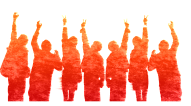 4
把握规律特点、突出工作实效
坚定不移听党话、跟党走、让红色基因、革命薪火代代传承
3. 以分层分类突出针对性
区分不同年龄层次、不同职业身份青少年的认知特点和学习习惯，初中生团员和少先队员突出成就教育，高中生和大学生团员突出学理解析，职业青年突出形势政策教育，结合各自实际把中国共产党为什么能、马克思主义为什么行、中国特色社会主义为什么好的道理讲清楚、讲透彻
4. 以正确党史观指导学习
教育引导团员青年学习运用唯物史观，善于用历史的、全面的、辩证的眼光看问题，学会从百年党史的主题主线、主流本质中去看清楚谁真正为这个国家好、为中华民族作出过巨大牺牲、为老百姓办实事，不断提高对历史虚无主义的鉴别能力、抵御能力和反击能力
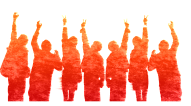 4
把握规律特点、突出工作实效
坚定不移听党话、跟党走、让红色基因、革命薪火代代传承
5. 以新媒体手段增强效果
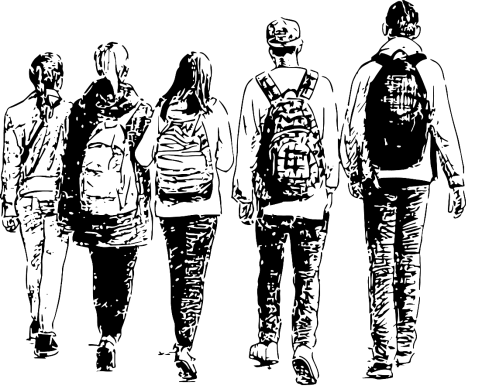 将组织化动员和网络化动员有机融合，充分发挥共青团新媒体矩阵的影响力引领力，更有创意地制作和传播青少年喜闻乐见的融媒体产品，为全团开展组织化学习提供有力平台支撑和有效产品供给，引导团员和青少年用好“碎片化”时间进行日常化学习，努力把党史这门“必修课”学深悟透做实
学党史、强信念、跟党走
嘱托催人奋进，责任重逾千钧。共青团将认真学习贯彻习近平总书记重要讲话精神，以全党集中开展党史学习教育为契机，结合深入贯彻落实习近平总书记关于青年工作的重要思想，抓住“学党史”这个基本点，把牢“强信念”这个总开关，聚焦“跟党走”这个总目标，推动党史学习教育广泛开展、“我为青年做件事”深入进行，进一步激发为党履职尽责、担当作为的精气神，努力把广大团员和青少年更加紧密地团结在以习近平同志为核心的党中央周围，为实施“十四五”规划、实现2035年远景目标贡献青春力量，以优异成绩庆祝建党100周年
更多精品PPT资源尽在—优品PPT！
www.ypppt.com
PPT模板下载：www.ypppt.com/moban/         节日PPT模板：www.ypppt.com/jieri/
PPT背景图片：www.ypppt.com/beijing/          PPT图表下载：www.ypppt.com/tubiao/
PPT素材下载： www.ypppt.com/sucai/            PPT教程下载：www.ypppt.com/jiaocheng/
字体下载：www.ypppt.com/ziti/                       绘本故事PPT：www.ypppt.com/gushi/
PPT课件：www.ypppt.com/kejian/
[Speaker Notes: 模板来自于 优品PPT https://www.ypppt.com/]